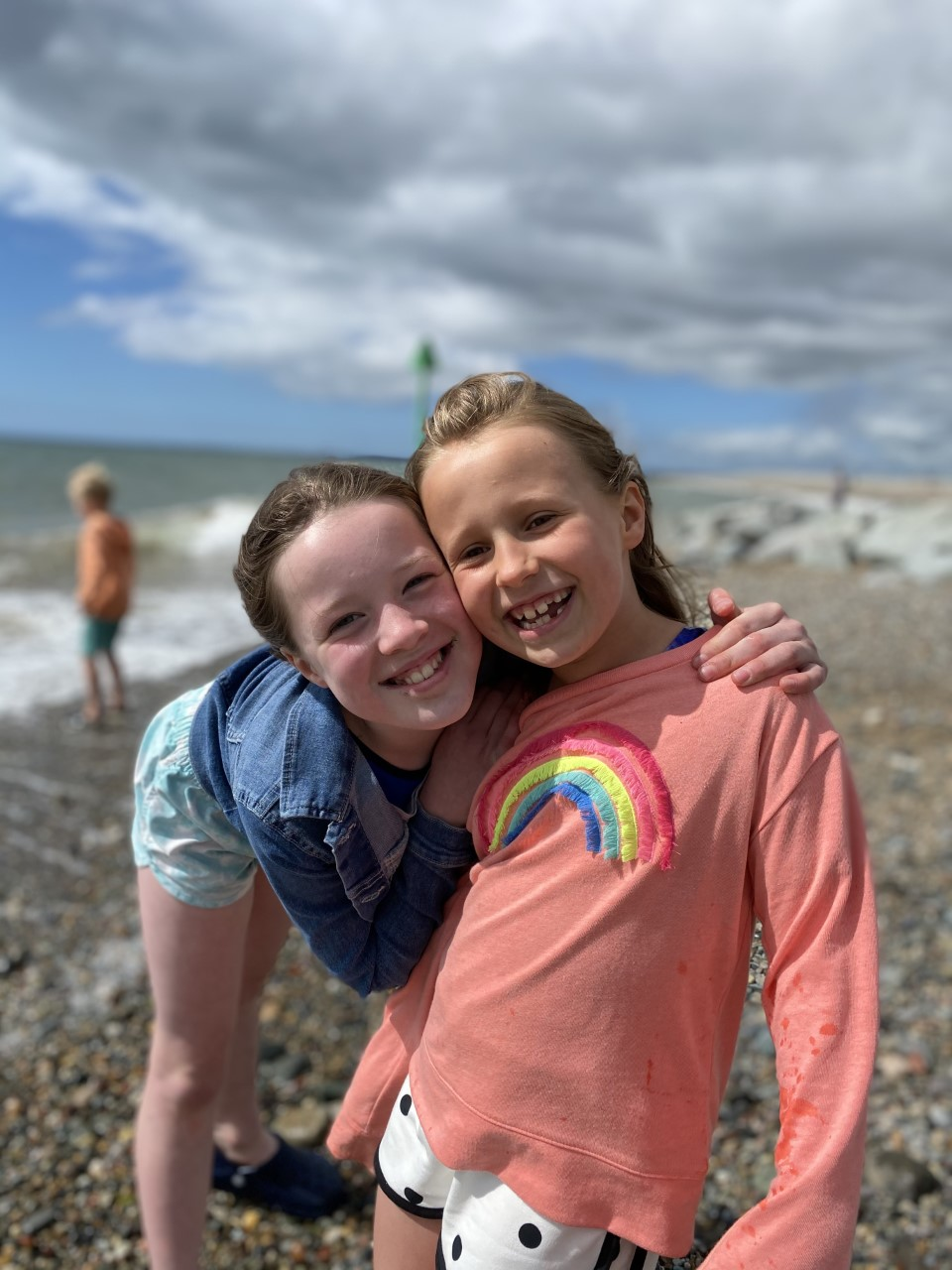 Paediatric and Adolescent Gynaecology
Dr Cara Williams

Consultant Gynaecologist

Liverpool Women’s Hospital
Alder Hey Children’s Hospital
Looking Ahead. Embracing Innovation
Introduction
Common pre-pubertal problems

Adolescent menstrual dysfunction

Delayed puberty/Primary amenorrhoea

Congenital Gynaecological Anomalies – Complex Mullerian Duct Anomalies and Differences in Sex Development

Premature Ovarian Insufficiency

Turner Syndrome

Mayer Rokitansky Kuster Hauser Syndrome

Female Genital Cosmetic Surgery requests
Looking Ahead. Embracing Innovation
Vulvovaginitis
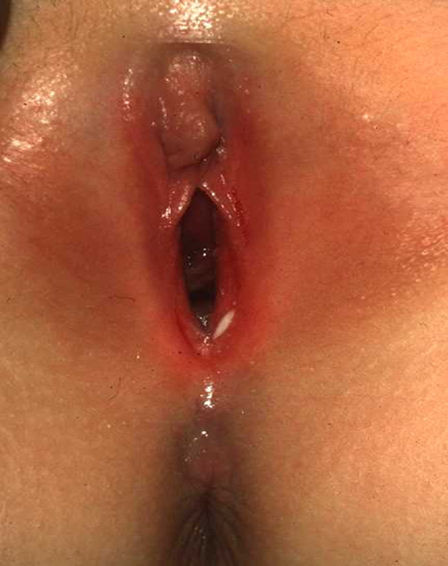 Most common cause of symptoms before puberty

3-8 years (6 months up to puberty)

Symptoms:
-Discharge (green, yellow, foul smelling)
-Itching
-Pain
-Dysuria

Examination:
-Erythema around vulva and anus
-Excoriated
-Dry skin
-Discharge
-Associated labial adhesions
Looking Ahead. Embracing Innovation
Vulvovaginitis
Management
Hygiene (wiping front to back)
Emollients
Avoidance of soaps and perfumed products
Cotton underwear
Avoid constipation
No antifungal creams unless found on culture
Night time pain or itching could indicate threadworms – consider Mebendazole
Investigations:

Low Vaginal Swab

Up to 80% non-infectious/non-specific1

Thrush unlikely as vaginal pH too alkaline

Mainly respiratory/enteric pathogens
-Grp A Strep
-Haem influenza
-Staph aureus
-Strep pneumonia

Chlamydia/Gonorrhoea/Trichomonas – indicate sexual abuse
Looking Ahead. Embracing Innovation
Labial Adhesions
Majority asymptomatic

Many have associated vulvovaginitis

Post-void dribbling, UTI, vulval irritation

40% resolve without treatment within a couple of years2

Virtually all resolve with onset of puberty

Treatment:
-Reassurance
-Emollients
-Topical Oestrogen cream
     - Pea-sized amount, twice daily, up to 6 weeks
     - Breast budding/vaginal bleeding – resolve on stopping treatment
     - Recurrence common
     - Only if child symptomatic
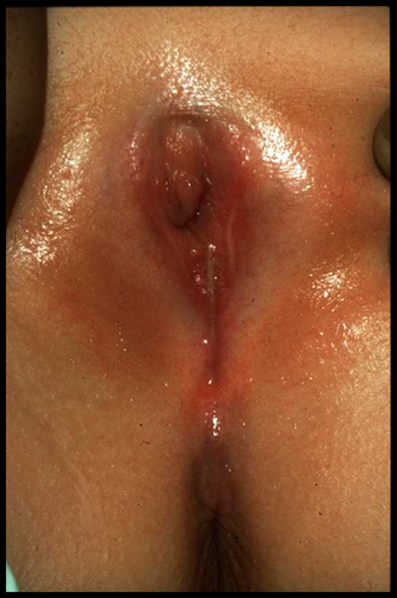 Looking Ahead. Embracing Innovation
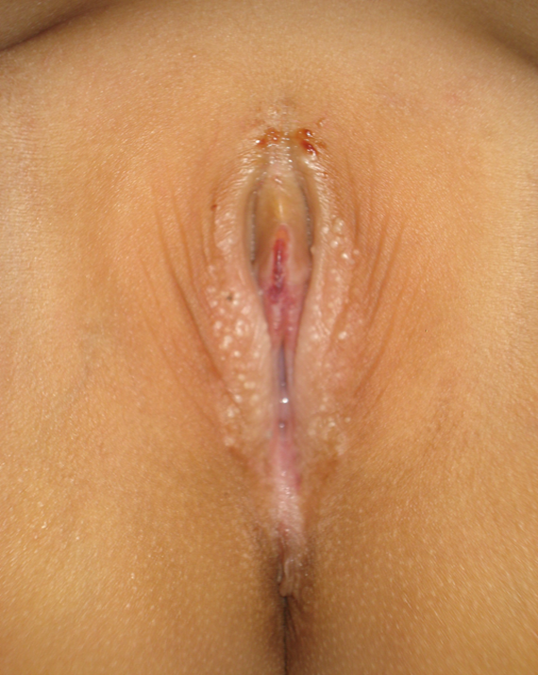 Lichen Sclerosus
Symptoms:
Itching
Pain
Dysuria
Bleeding from erosions or fissures
Pain on defecation/constipation

Examination:
Hypopigmented 
Figure of 8
Ecchymoses/purpura/fissures/erosions
Scarring/fusion/introital narrowing – less common
Can be confused with sexual abuse

Treatment:
Potent topical steroid (Clobetasol propionate)
Once a night 4 weeks, Alternate nights 4 weeks, Twice weekly 4 weeks
Emollients and soap substitutes
Recurrence common
Tacrolimus 0.1% – steroid sparing agent3
Most resolve at puberty but not all
Low malignancy risk
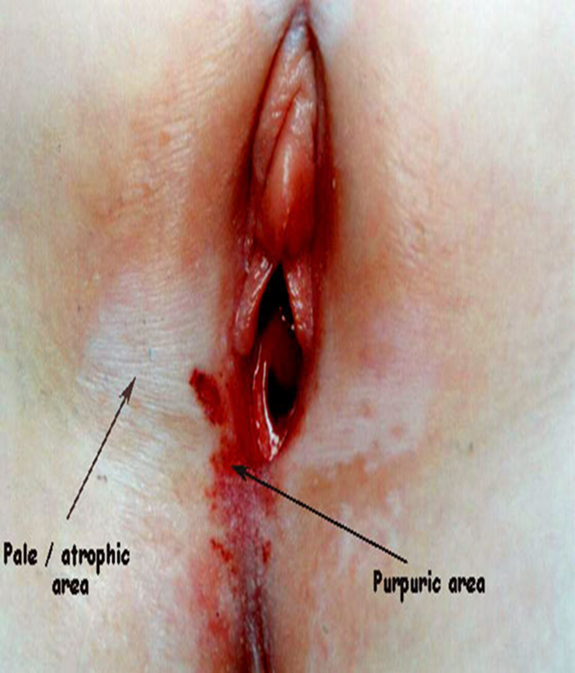 Looking Ahead. Embracing Innovation
Pre-pubertal vaginal bleeding
History
Duration
Trauma
Other signs of pubertal development
Foreign body insertion
Concerns regarding sexual abuse



Examination
Pubertal assessment – Tanner staging (A,B,P 1-5)
Genital exam:
Trauma
Vulvovaginitis
Lichen Sclerosus
Urethral prolapse
Tumour
Investigations:
Hormone profile: LH/FSH/E2
USS
Hand and wrist XRay for Bone age
EUA – cystoscopy/vaginoscopy




Isolated premature menarche
Diagnosis of exclusion (after ruling out foreign body/trauma/precocious puberty/tumour)
Benign variant of normal
May recur but expect puberty to occur at the normal time
Looking Ahead. Embracing Innovation
Adolescent Menstrual Dysfunction
Severe menstrual dysfunction affects 25% teenage girls4

Affecting life activities
School absence 
Improves with age


Irregular periods

Prolonged bleeding

Menorrhagia

Dysmenorrhoea

Mood disturbance
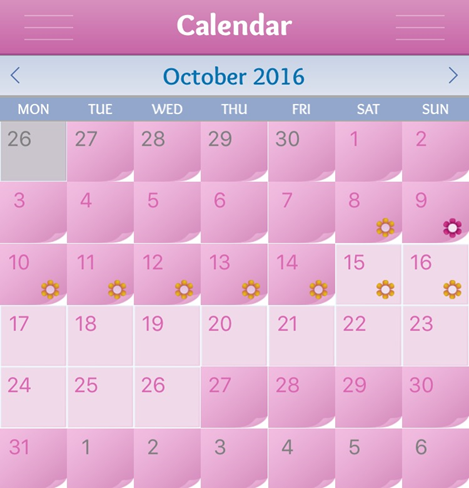 Looking Ahead. Embracing Innovation
Adolescent Menstrual Dysfunction
Relative immaturity of the hypothalamic-pituitary-ovarian axis

>50% cycles anovulatory in first 2 years

Cycle frequency <20 - >90 days

Anovulatory cycles often heavy and prolonged (several weeks)

Iron Deficiency Anaemia
Circulatory collapse

Anovulatory cycles pain-free

Heavy bleeding can be associated with pain

Regular ovulatory cycles –> increased circulating prostaglandins -> pain
Looking Ahead. Embracing Innovation
Adolescent Menstrual Dysfunction – Investigations
FBC and Ferritin
50% Iron deficiency
< half detected with FBC alone5

Coagulation screen
With von Willebrand’s screen 
Symptoms suggestive of a bleeding disorder
Symptoms not responsive to hormone treatments

Hormone profile 
Including androgens (Testosterone, Androstenedione, DHEAS)
Suspecting Polycystic Ovary Syndrome

Ultrasound 
Transabdominal if virgo intacta
Ovarian morphology – only if >8 years since menarche (International Guideline on PCOS)6
Endometrial pathology  - very rare
Pelvic pain/dysmenorrhea – to look for obstructed Mullerian duct anomaly or endometrioma
Looking Ahead. Embracing Innovation
Adolescent Menstrual Dysfunction – Management
What does the girl/parents want?
Reduce flow
Reduce pain
Reduce frequency
Make periods more manageable
Make periods more regular 
Stop periods completely (girls with severe learning disability/complex needs)
Contraception


Lack of evidence for use in adolescents

Evidence extrapolated from adult data

Hormonal treatments

Safe

Can be used anytime after menarche
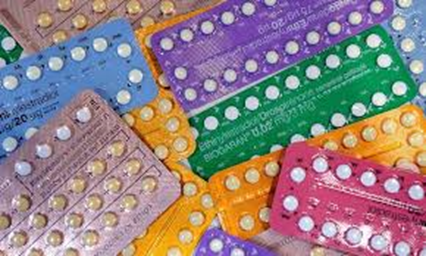 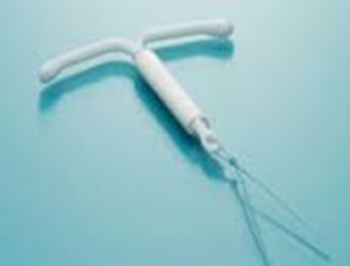 Looking Ahead. Embracing Innovation
Adolescent Menstrual Dysfunction – Treatment options
Non-hormonal
Tranexamic Acid 1g tds
Mefenamic Acid 500mg tds (may need reduced dose in younger patients)

Cyclical progestogens
Norethisterone 5mg BD/TDS - 21/28
Medroxyprogesterone Acetate 10mg BD/TDS - 21/28
No trials comparing NET/MPA
MPA lower thrombosis risk

Progestogen-only-contraceptive pill
Desogestrel 150mcg – double contraceptive dose
Amenorrhoea significantly higher with double dose (49% vs 18%, p=0.001)7
No significant increased risk of side effects (low mood, increased appetite, irregular bleeding)
Looking Ahead. Embracing Innovation
Adolescent Menstrual Dysfunction – Treatment options
Combined hormonal contraception
Very effective at reducing menstrual flow and pain
Anti-androgenic pill if PCOS/acne
Breakthrough bleeding - increase dose of E2
Tricycle or continuous with 4 day break
VTE – background risk 15-19 years 1.83/10,000
Very low baseline risk of breast cancer on adolescence


Levonorgestrel releasing intra-uterine system
Prevents endometrial proliferation
25% inhibits ovulation
Useful when other treatment methods ineffective or oestrogen contra-indicated

Irregular bleeding first 3-6 months
Adult data - 90% reduction in blood loss and 65% amenorrhoea at 12 months
Effective in adolescents with menorrhagia and dysmenorrhoea8

Can be used anytime after menarche
General Anaesthetic/sedation if virgo intacta
Looking Ahead. Embracing Innovation
Dysmenorrhoea
Endometriosis
>35% adolescents with chronic pelvic pain refractory to medical management found to have endometriosis at laparoscopy9
Medical treatments first line – COC/POP/Mirena/NET
Failed medical treatment – laparoscopy +/- resection of endometriosis


Obstructed Mullerian Duct Anomaly
Obstructed non-communicating uterine horn
Laparoscopic resection of uterine horn
Obstructed hemi vagina with ipsilateral renal anomaly – OHVIRA syndrome
Resection of vaginal septum
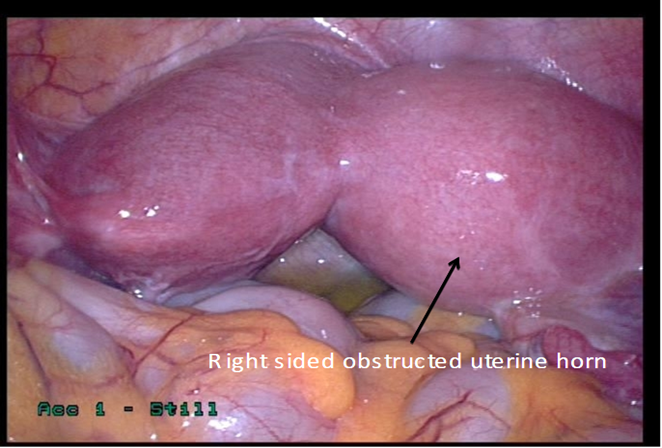 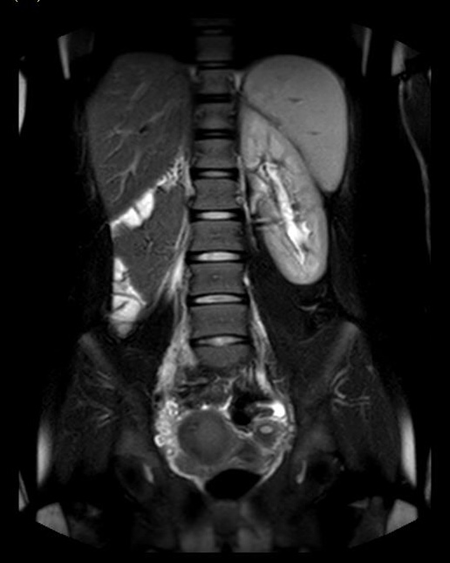 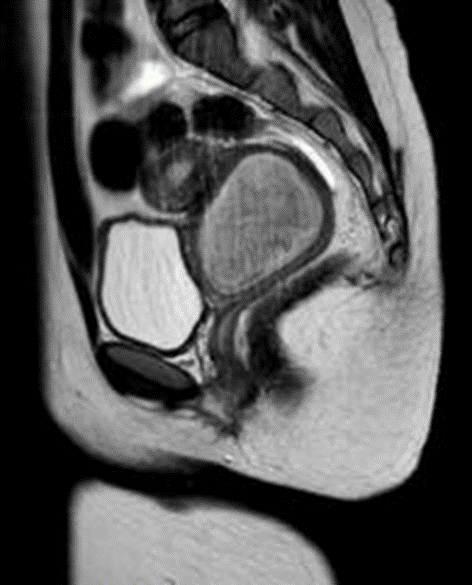 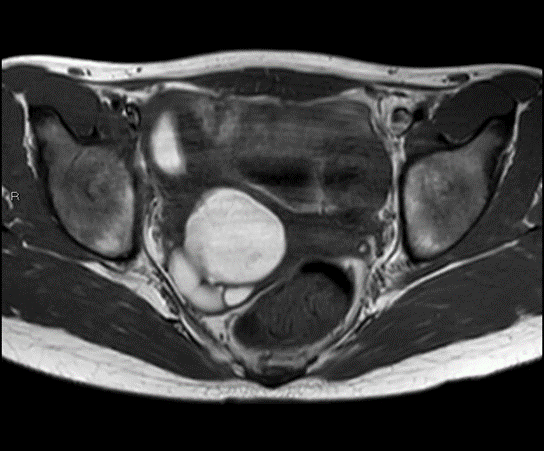 Looking Ahead. Embracing Innovation
Delayed puberty and Primary amenorrhoea
95% will achieve Breast Tanner stage B2 by 13yrs

95% will have Menarche by 14.5yrs10


Delayed puberty
Investigate at 13 years


Primary amenorrhoea with normal secondary sexual characteristics
Refer at 15 years OR
More than 2 years since start of breast development

Investigations:
Hormone profile (LH, FSH, E2, PRL, Androgens, TSH)
Pelvic USS
LHRH test
MRI pelvis (if unable to see uterus on ultrasound)
MRI pituitary
Karyotype
Looking Ahead. Embracing Innovation
Delayed puberty and Primary amenorrhoea - Causes
Delayed puberty
Constitutional delay 
Hypogonadotrophic hypogonadism (50% Kallmanns, 50% idiopathic)
Premature Ovarian Insufficiency
Turner Syndrome
Differences of Sex Development (DSD)
Surgical hypogonadism


Primary amenorrhoea with normal secondary sexual characteristics
PCOS
Hypothalamic amenorrhoea (eating disorders, excessive exercise)
Mayer Rokitansky Kuster Hauser Syndrome (MRKH)
Premature Ovarian Insufficiency
Turner Syndrome
Differences of Sex Development (DSD)
Looking Ahead. Embracing Innovation
Congenital Gynaecological Anomalies – Differences of Sex Development
A group of conditions in which the development of chromosomal, gonadal or anatomical sex is atypical

Consensus statement 2006

46XX DSD
Congenital Adrenal Hyperplasia
Ovotesticular DSD
Gonadal Dysgenesis
MRKH, Cloacal extrophy

46XY DSD
Abnormal gonadal development eg pure/partial gonadal dysgenesis
Defect in androgen biosynthesis eg  5α reductase deficiency, 17β hydroxysteroid dehydrogenase deficiency
Defect in androgen action eg Complete/Partial Androgen Insensitivity Syndrome
Congenital anomalies of genitalia eg cloacal extrophy

Chromosomal DSD
Turner Syndrome and variant (45X0)
Klinefelters (47XXY)
Mixed gonadal dysgenesis (45X/46XY)
Ovotesticular DSD (46XX/46XY)
Looking Ahead. Embracing Innovation
Congenital Gynaecological Anomalies – Mullerian Duct Anomalies
Transverse vaginal septum

Vaginal/cervical/uterine agenesis

Vaginal septum

Obstructed hemi vagina

Obstructed non-communicating uterine horn

ACUM – Accessory Cavitated Uterine Mass


Multi-disciplinary Team
All congenital gynaecological anomalies should be managed by a multi-disciplinary team in a specialist tertiary centre
Endocrinology
Urology/Surgery
Psychology
Gynaecology 
Genetics
Radiology
Specialist Nurse
Looking Ahead. Embracing Innovation
Premature Ovarian Insufficiency
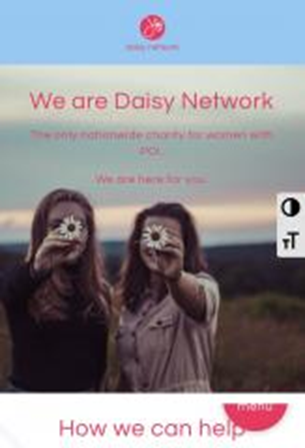 <40yrs 1:100
<30yrs 1:1000
<20yrs 1:10,000

Diagnosis: 
2 x FSH>25 more than 4 weeks apart11

Investigations:
Karyotype
Fragile X
Autoantibodies (adrenal and thyroid)
Vit D/Ca
BMD (every 3-5 years)

Management:
HRT until at least 50yrs
Cyclical or continuous combined
High dose 2-4mg/100mcg Estradiol
COCP – continuous high dose pill (poor evidence relating to bone health)
Contraception – spontaneous pregnancy can occur although rare (<5%)
Vitamin D/Calcium
Egg donation IVF/Adoption
www.daisynetwork.org.uk
Looking Ahead. Embracing Innovation
Turner Syndrome
Multisystem involvement
Short stature
Delayed puberty 
Infertility
Bicuspid aortic valve
Coarctation of the aorta
Aortic dilatation/aneurysm
Aortic stenosis
Ischaemic heart disease, Hypertension, Stroke
SN Hearing loss
Lymphoedema
Hypothyroidism
Diabetes
Dyslipidaemia
Deranged liver function
IBD
Coeliac disease
Renal anomalies (horseshoe kidney, renal agenesis)
Osteopaenia/osteoporosis
Cognitive and psychosocial problems
25-50/100,000 females

Phenotypic female with a karyotype containing one X Chromosome and complete or partial absence of the second X Chromosome in association with one or more clinical manifestations

(Excluding:  deletion distal to Xq24 or women over 50 with 5% 45X mosaicism)
Looking Ahead. Embracing Innovation
Turner Syndrome – Management
Cardiovascular Health
Echocardiogram
MR aortagram
Frequency of imaging guided by Cardiologist with special interest in aortopathies
Low threshold for antihypertensives

Psychological support
High levels of shyness and social anxiety
Reduced self-esteem
Increased risk of social isolation, and obsessive behaviour

10% intellectual disability
50-75% dyscalculia
Growth and Puberty
Growth Hormone +/- Oxandralone (until growth velocity slows)

Spontaneous puberty possible in TS mosaic
Regular menstrual cycles – 6% 

Induction of puberty aged 11-12 years
Transdermal Estradiol patches in incremental doses over 2-3 years
Progestogen added when breakthrough bleeding starts
Combined HRT until 50 years

BMD every 3-5 years
Looking Ahead. Embracing Innovation
Turner Syndrome – Management
Pregnancy
Increased risk of hypertension, pre-eclampsia, diabetes and Caesarean section 
Normal cardiac screening prior to pregnancy does not preclude possibility of aortic dissection/rupture
Pre-pregnancy counselling for ALL women with TS
MRA within 2 years of pregnancy

Strict BP control (135/85mmHg)
Careful monitoring of renal function
Consider LDA from 12 weeks until delivery to reduce risk of PET

ASI <2cm/m2 – vaginal delivery
ASI >2cm/m2 – epidural analgesia and expedited vaginal delivery or CS13
Fertility
Spontaneous pregnancy 4.8-7.6%
Miscarriage after spontaneous pregnancy 30.8-45.1%12 (general population 20%)

Infertility one of the greatest issues affecting QoL
Fertility preservation for those with persistent ovarian function
Oocyte cryopreservation following controlled ovarian hyperstimulation (>12 years)

Pregnancy through ovum donation IVF
Surrogacy and adoption
Looking Ahead. Embracing Innovation
Mayer Rokitansky Kuster Hauser Syndrome (MRKH)
Management
Creation of a functional vagina
Vaginal dilation
85% success
Dedicated support
Unsuccessful dilation – laparoscopic Vecchietti
Traction vaginoplasty

PSYCHOLOGICAL SUPPORT

Fertility
Surrogacy 
Adoption
Uterine transplant
Failure of fusion of Müllerian ducts resulting in hypoplasia of uterus and vagina

1:4500

Ovarian function normal - ectopic

Primary amenorrhoea with normal secondary sexual characteristics

MRI - 90% will have rudimentary uterine buds but these are usually small and undifferentiated 14
Functional endometrium resulting in pain - laparoscopic resection.
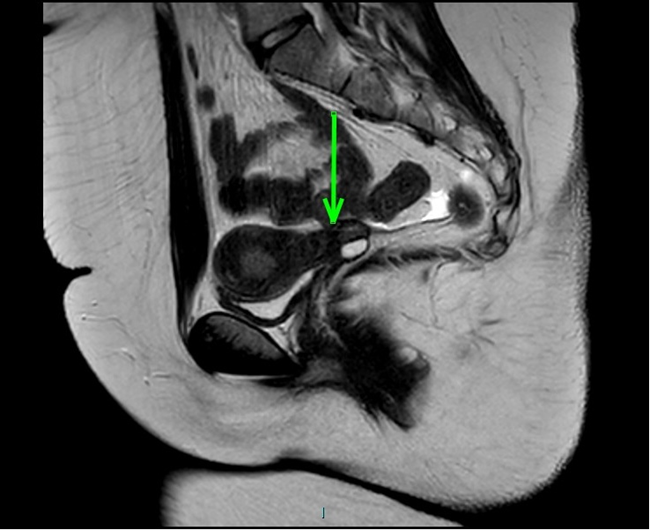 Looking Ahead. Embracing Innovation
Requests for Female Cosmetic Genital Surgery
Management

Education about normal genital development and anatomy

Ease discomfort
Stop shaving
Avoid soaps and perfumed products
Emollient soap substitute
Emollient moisturiser
Support
Reassurance
Parental support
Psychology
Common problem in adolescent gynaecology

No scientific evidence to support the practice of labiaplasty

No medical requirements

British Society of Paediatric and Adolescent Gynaecology (BritSPAG) and RCOG Position Statement 2013:

‘Labiaplasty should not be performed on girls under the age of 18’
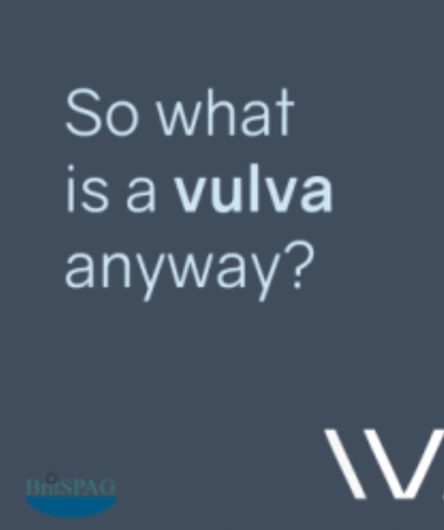 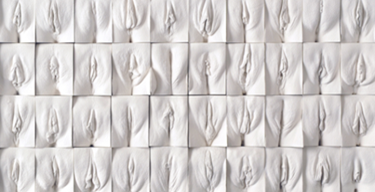 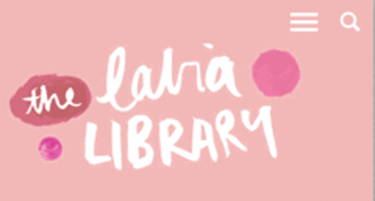 Looking Ahead. Embracing Innovation
References
1. Jaquiery A, Stylianopoulos A, Hogg G, Grover S. Vulvovaginitis: clinical features, aetiology, and microbiology of the genital tract. Archives of Disease in Childhood 1999;81:64-67.
2. Norris J et al. Spontaneous resolution of labial adhesions in pre-pubertal girls. J Paediatr Child Health 2018 Jul;54(7):748-753. 
3. Anderson K et al. A retrospective analysis of pediatric patients with lichen sclerosus treated with a standard protocol of class I topical corticosteroid and topical calcineurin inhibitor. J Dermatolog Treat 2016;27(1):64-6.
4. Parker MA, Sneddon AE, Arbon P. The menstrual disorder of teenagers (MDOT) study: determining typical menstrual patterns and menstrual disturbance in a large population-based study of Australian teenagers. BJOG 2010 Jan;117(2):185-92.
5. Johnson S, Lang A, Sturm M, O'Brien SH. Iron Deficiency without Anemia: A Common Yet Under-Recognized Diagnosis in Young Women with Heavy Menstrual Bleeding. J Pediatr Adolesc Gynecol. 2016 Dec;29(6):628-631.
6. International evidence based guideline for the assessment and management of polycystic ovary syndrome. Copyright Monash University, Melbourne Australia 2018.
7. Burton R, Williams C. Double-Dose Desogestrel: Is it Effective in Adolescent Menstrual Dysfunction? J Pediatr Adolesc Gynecol 2021 Oct;34(5):662-665.
8. Adeyemi-Fowode OA, Santos XM, Dietrich JE, Srivaths L. Levonorgestrel-Releasing Intrauterine Device Use in Female Adolescents with Heavy Menstrual Bleeding and Bleeding Disorders: Single Institution Review. J Pediatr Adolesc Gynecol. 2017 Aug;30(4):479-483.
9. Stavroulis AI, Saridogan E, Creighton SM, Cutner AS. Laparoscopic treatment of endometriosis in teenagers. Eur J Obstet Gynecol Reprod Biol. 2006 Apr 1;125(2):248-50.
10. Royal College of Obstetricians and Gynaecologists. Sex Steroid Treatment for Pubertal Induction and Replacement in the Adolescent Girl. Scientific Impact Paper No.40 June 2013.
11. The ESHRE Guideline Group on POI, Webber L et al. ESHRE Guideline: management of women with premature ovarian insufficiency. Human Reproduction 2016;31(5): 926-937.
12. Gravholt CH, Andersen NH, Conway GS, Dekkers OM, Geffner ME, Klein KO, Lin AE, Mauras N, Quigley CA, Rubin K, Sandberg DE, Sas TCJ, Silberbach M, Söderström-Anttila V, Stochholm K, van Alfen-van derVelden JA, Woelfle J, Backeljauw PF; International Turner Syndrome Consensus Group. Clinical practice guidelines for the care of girls and women with Turner syndrome: proceedings from the 2016 Cincinnati International Turner Syndrome Meeting. Eur J Endocrinol. 2017 Sep;177(3):G1-G70
13. Silberbach M, Roos-Hesselink JW, Andersen NH, Braverman AC, Brown N, Collins RT, De Backer J, Eagle KA, Hiratzka LF, Johnson WH Jr, Kadian-Dodov D, Lopez L, Mortensen KH, Prakash SK, Ratchford EV, Saidi A, van Hagen I, Young LT; American Heart Association Council on Cardiovascular Disease in the Young; Council on Genomic and Precision Medicine; and Council on Peripheral Vascular Disease. Cardiovascular Health in Turner Syndrome: A Scientific Statement From the American Heart Association. Circ Genom Precis Med. 2018 Oct;11(10):e000048
14. Hall-Craggs MA, Williams CE, Pattison SH, Kirkham AP, Creighton SM. Mayer-Rokitansky-Kuster-Hauser syndrome: diagnosis with MR imaging. Radiology. 2013 Dec;269(3):787-92
Looking Ahead. Embracing Innovation
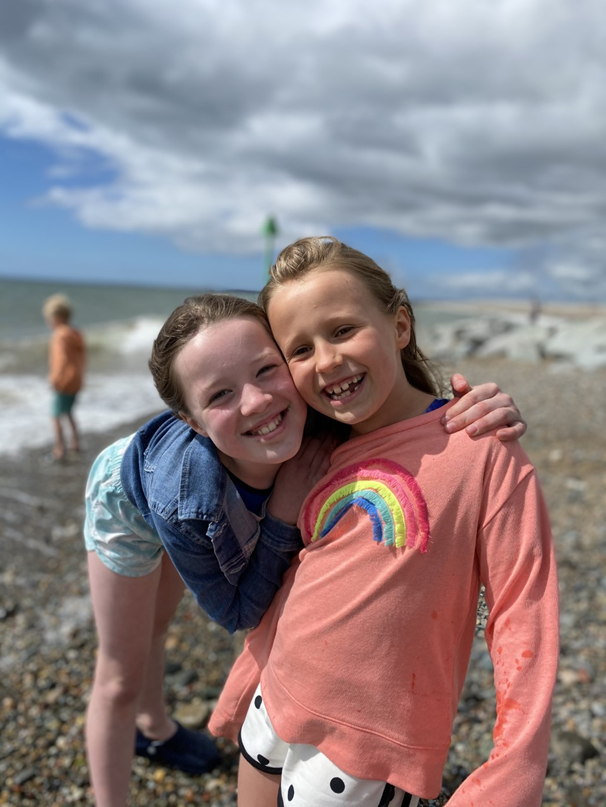 Thank you!